11 listopada Narodowe Święto Niepodległości
historia i współczesność
Odzyskanie niepodległości
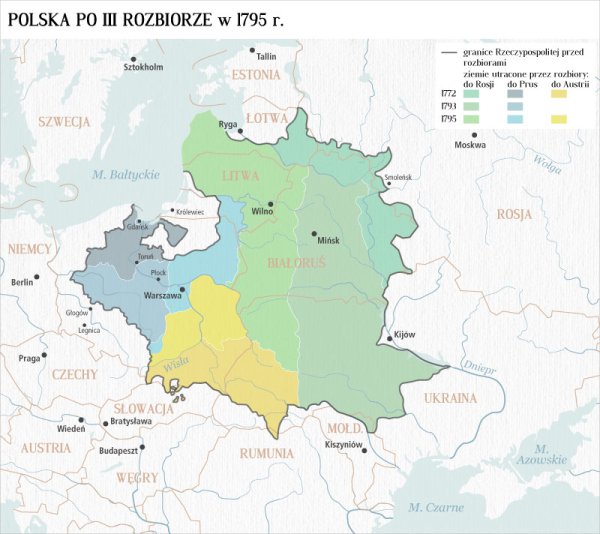 Polska pod zaborami
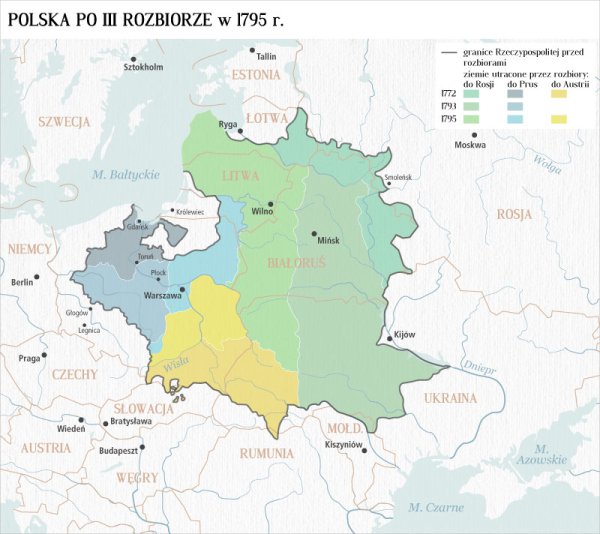 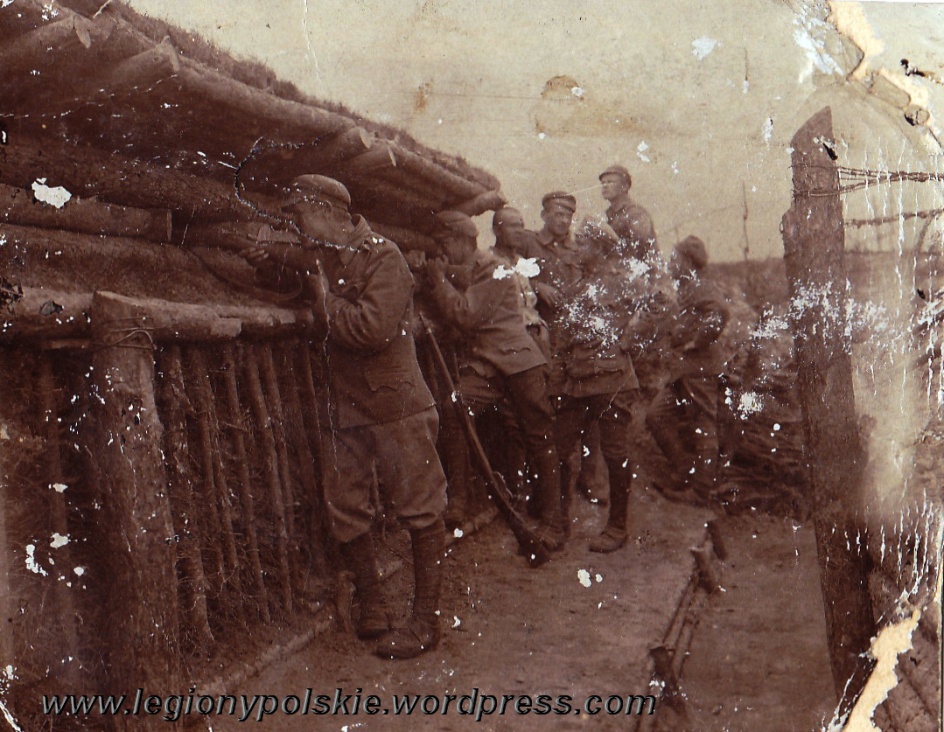 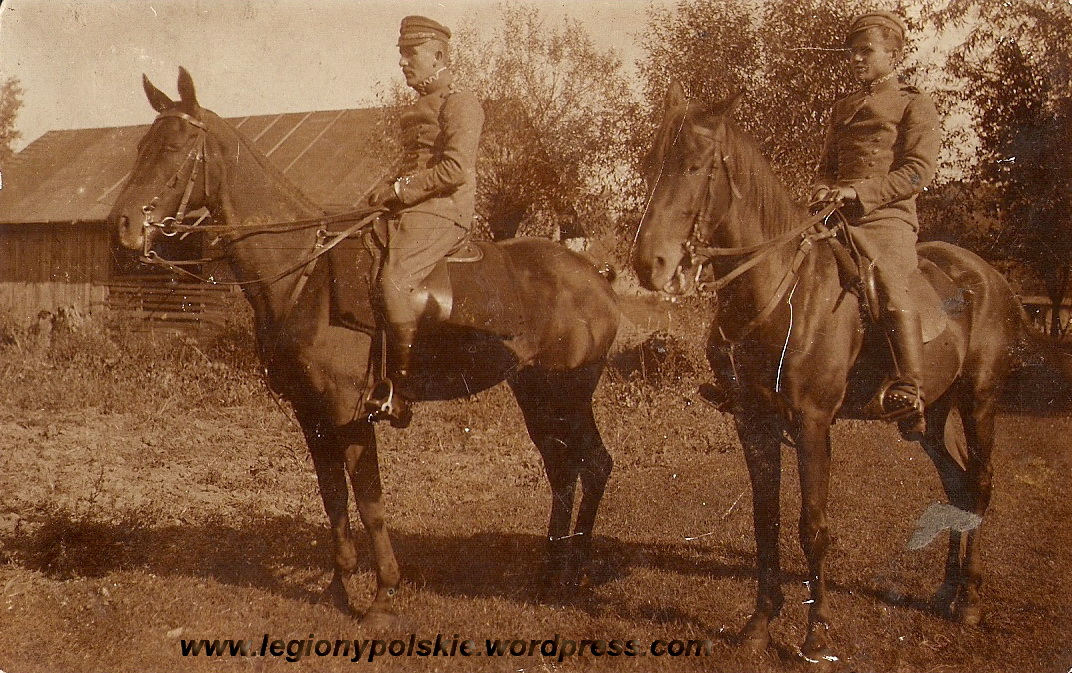 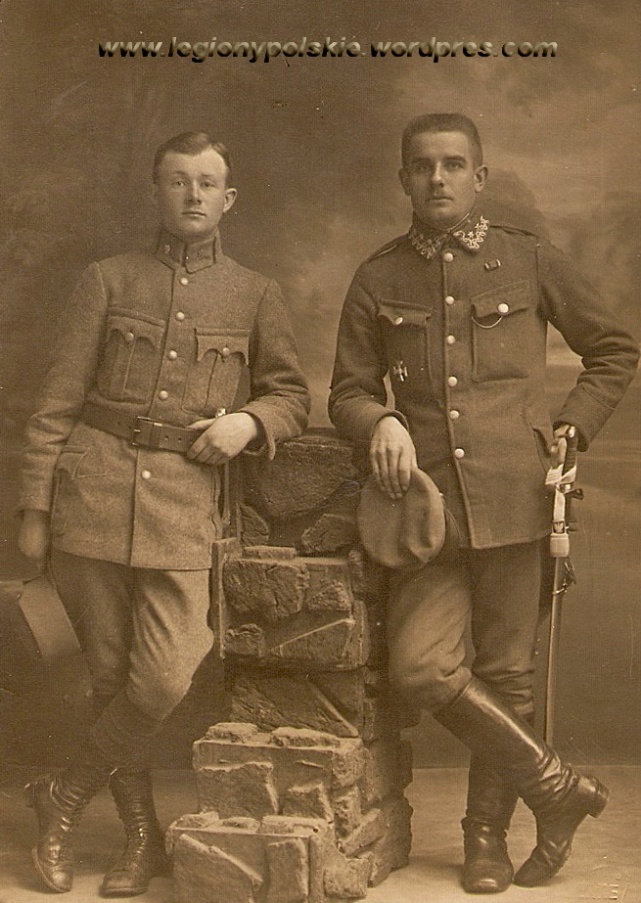 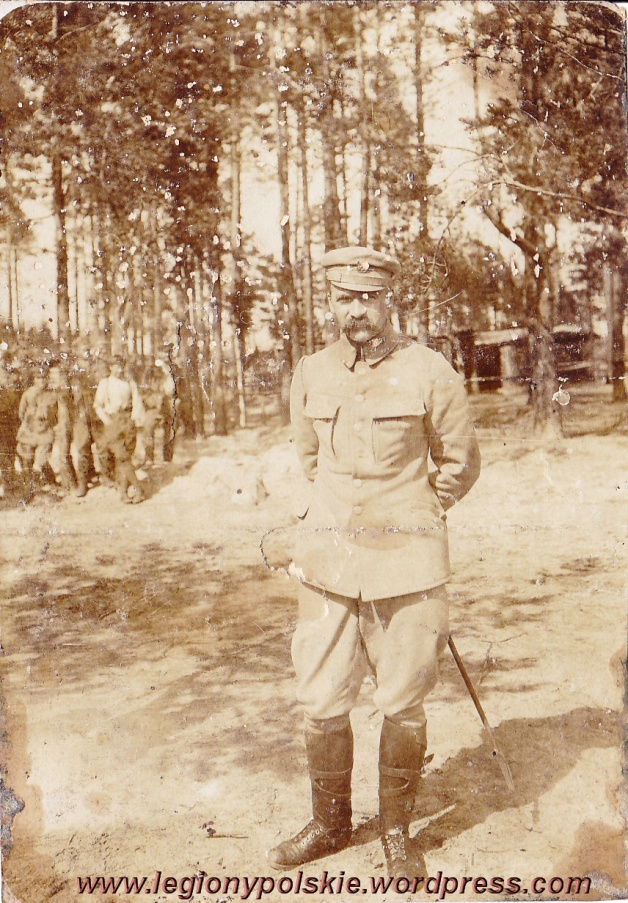 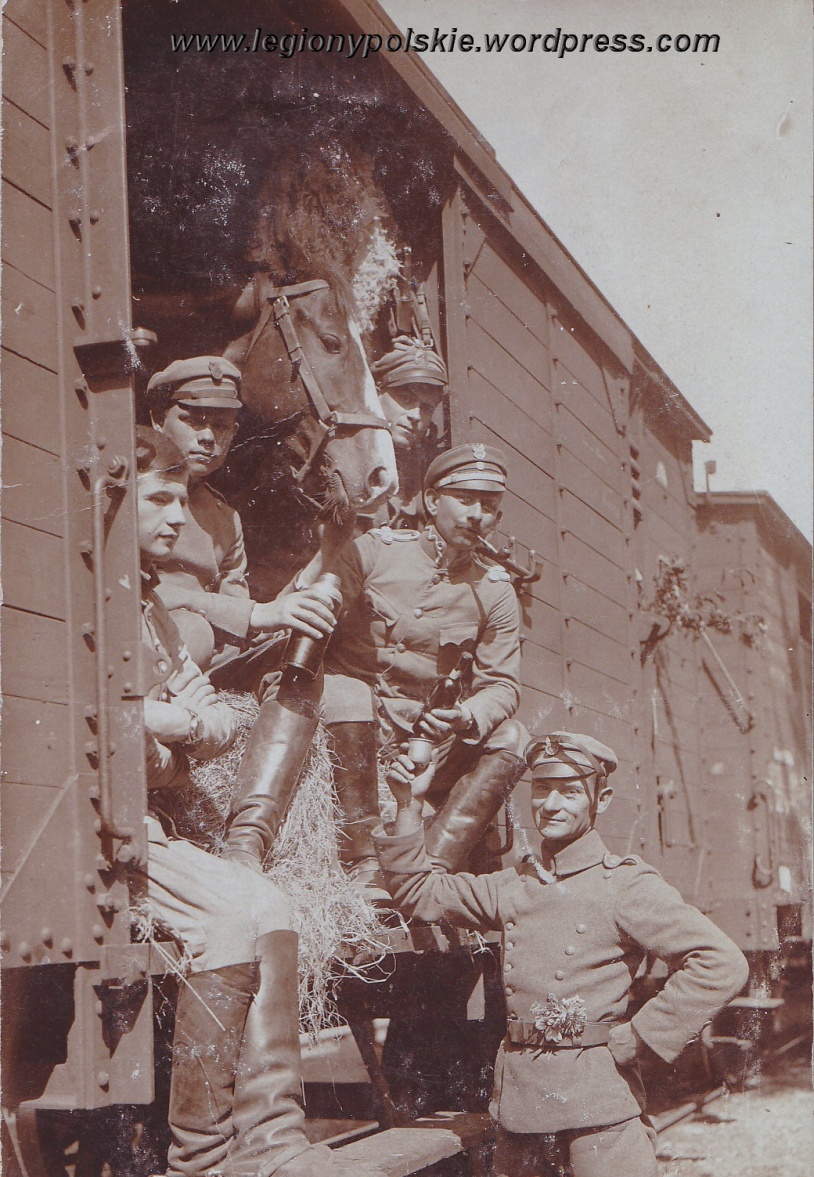 Legiony Polskie
II wojna światowa i czasy powojenne
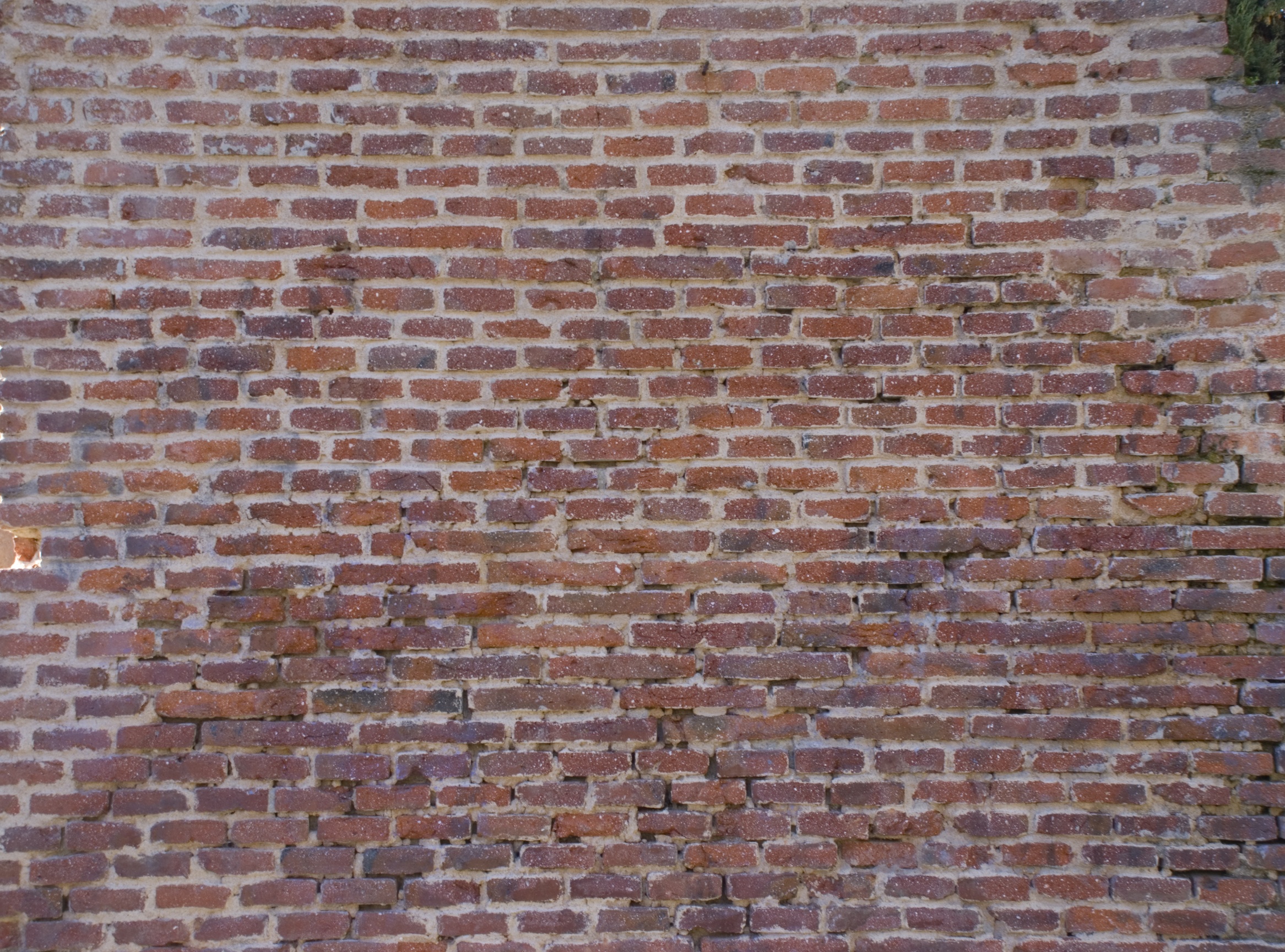 Stara warszawa – mury + napisy
POLSKA ŻYJE
JESZCZE POLSKA NIE ZGINĘŁA
POLSKA ZWYCIĘŻY
POLSKA WALCZY
POLSKA WALCZY
Harcerze malowali napisy na murach Warszawy…
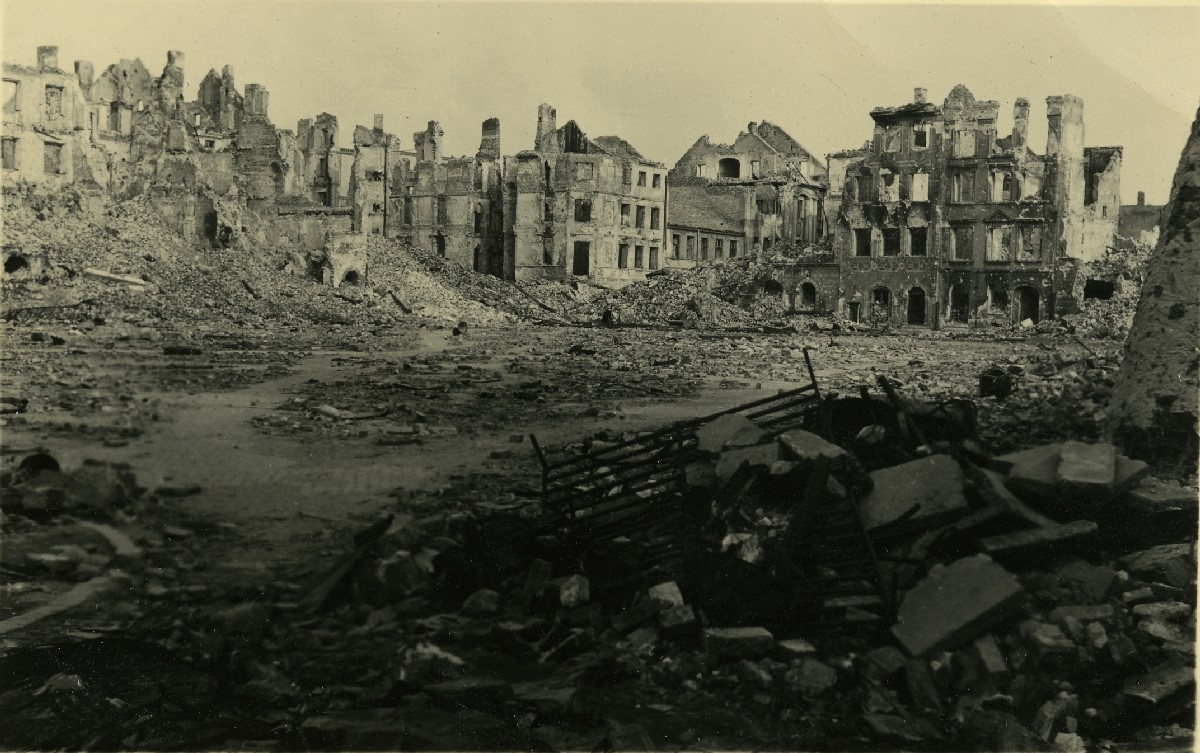 Ruiny Warszawy po II wojnie światowej
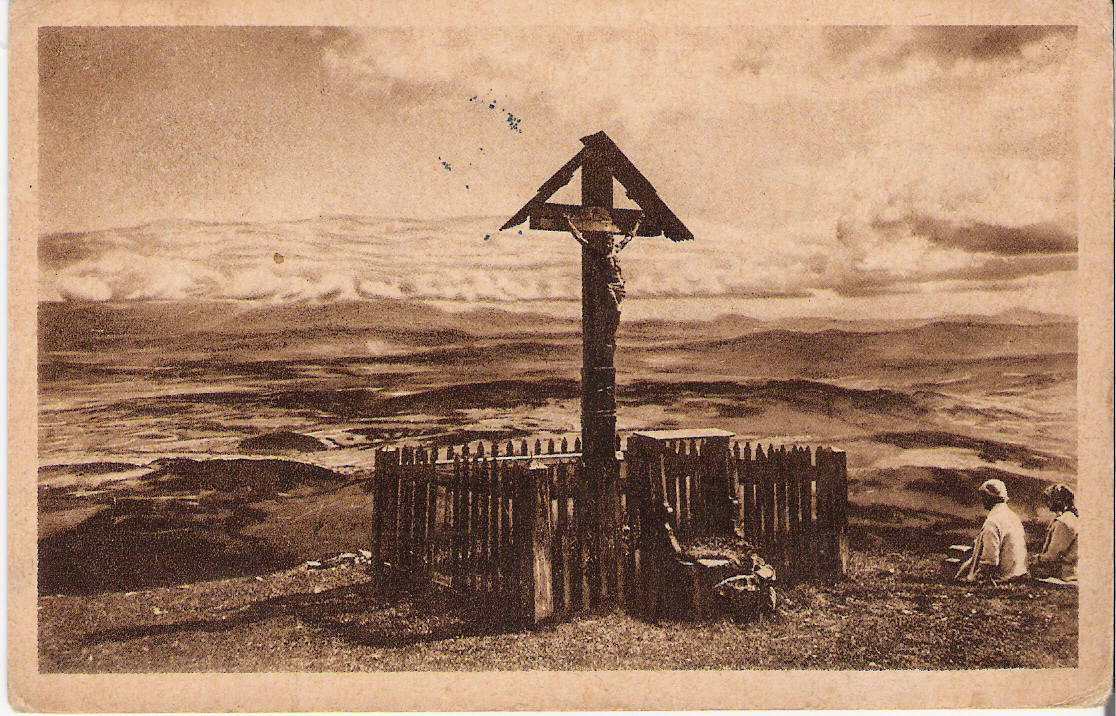 Ze świata czterech stron,z jarzębinowych dróg,gdzie las spalony,wiatr zmęczony,noc i front,gdzie nie zebrany plon,gdzie poczerniały głóg,wstaje dzień.
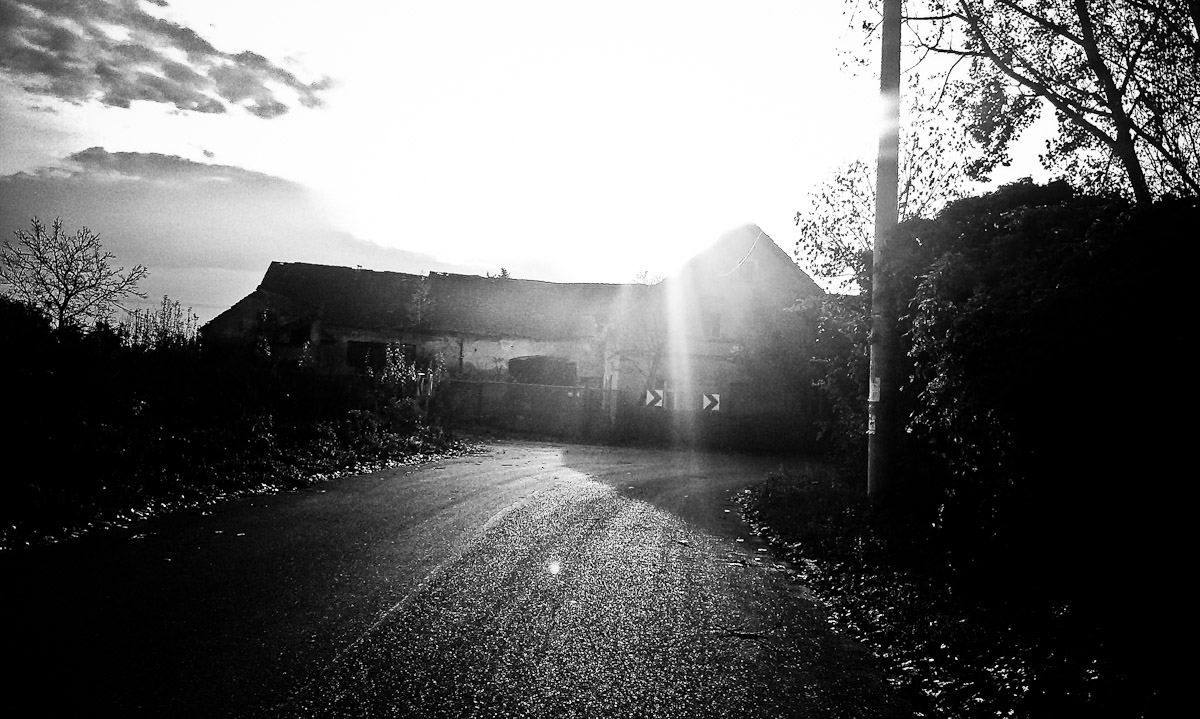 Słońce przytuli nas do swych rąk.I spójrz: ziemia ciężka od krwi,znowu urodzi nam zboża łan,złoty kurz.
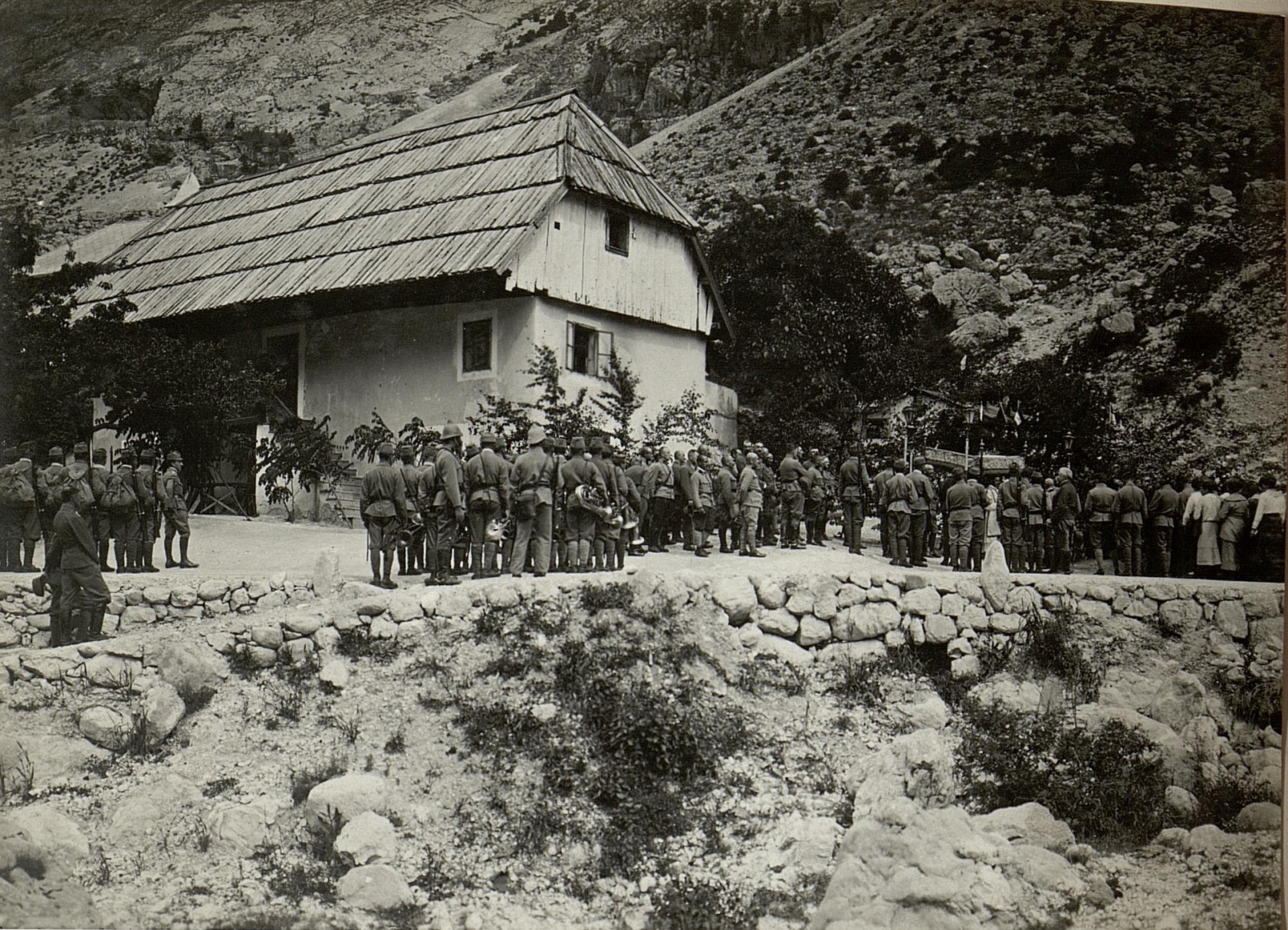 Przyjmą kobiety nas pod swój dach.I spójrz: będą śmiać się przez łzy.Znowu do tańca ktoś zagra nam.Może już
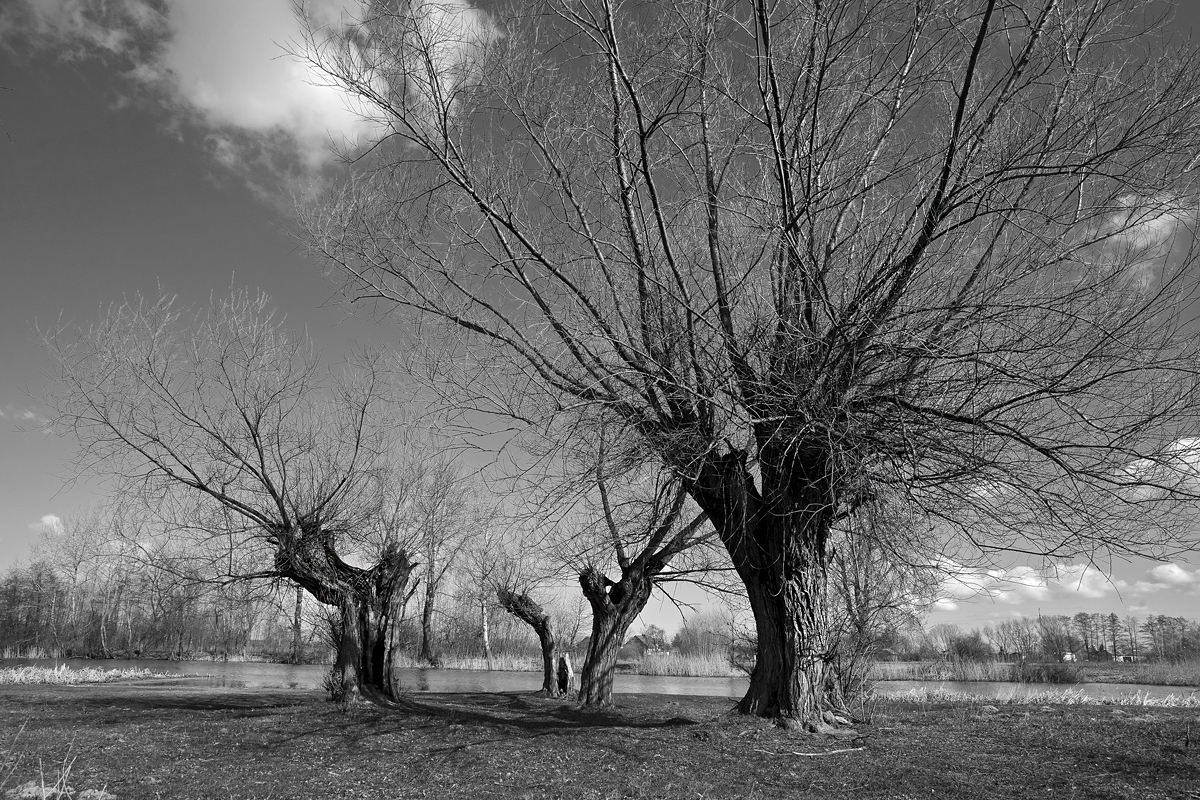 za dzień, za dwa,za noc, za trzy,choć nie dziś.
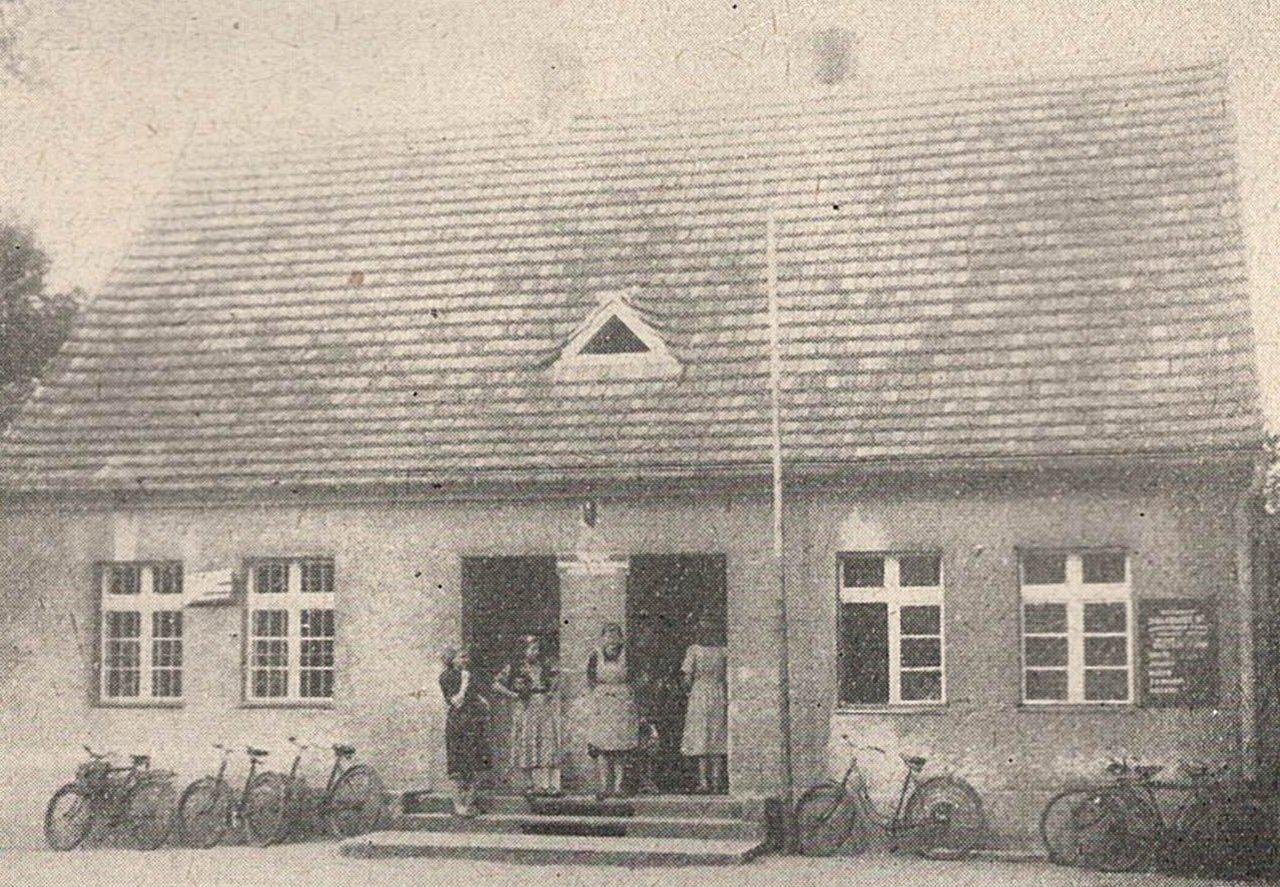 Chleby upieką się w piecach nam.I spójrz: tam gdzie tylko był dym,kwiatem zabliźni się wojny ślad,barwą róż.
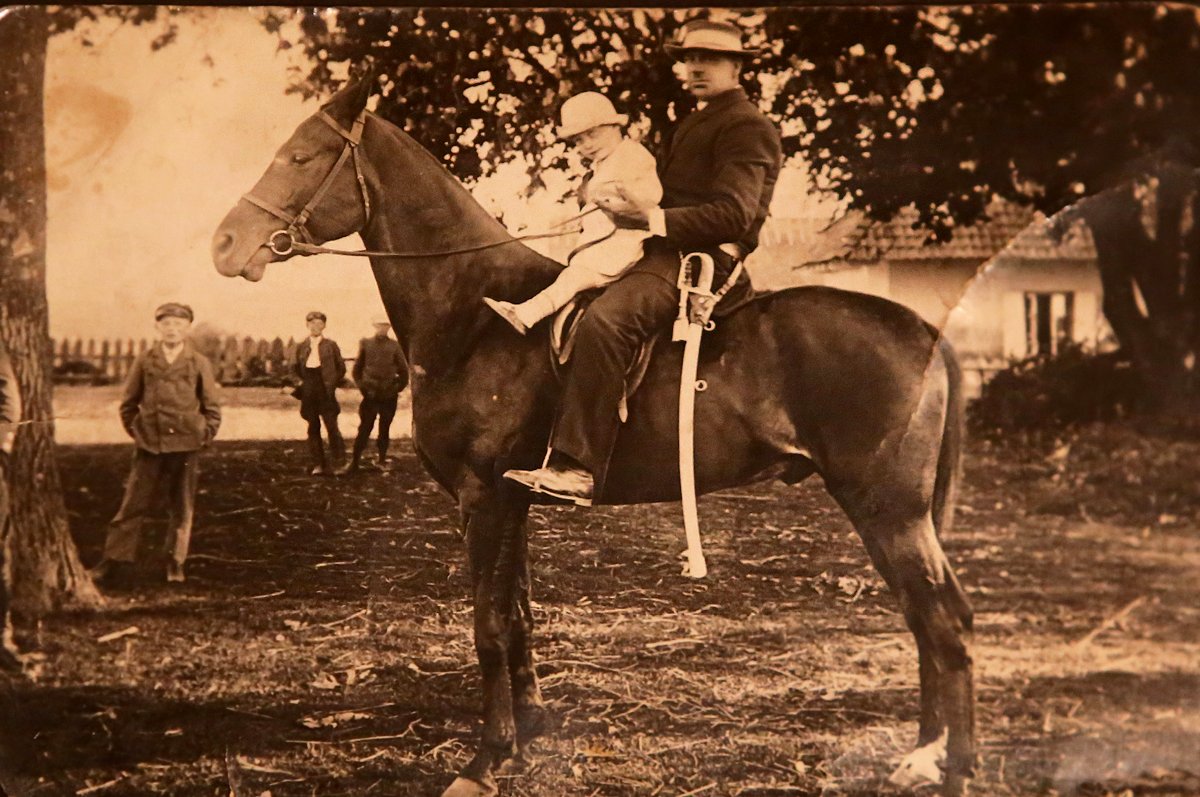 Dzieci urodzą się nowe nam.I spójrz: będą śmiać się, że myznów wspominamy ten podły czas,porę burz.
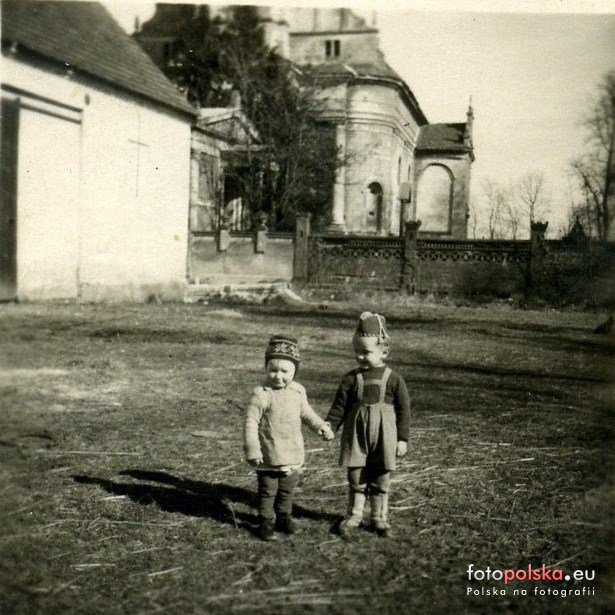 Za dzień, za dwa,za noc, za trzy,choć nie dziś,
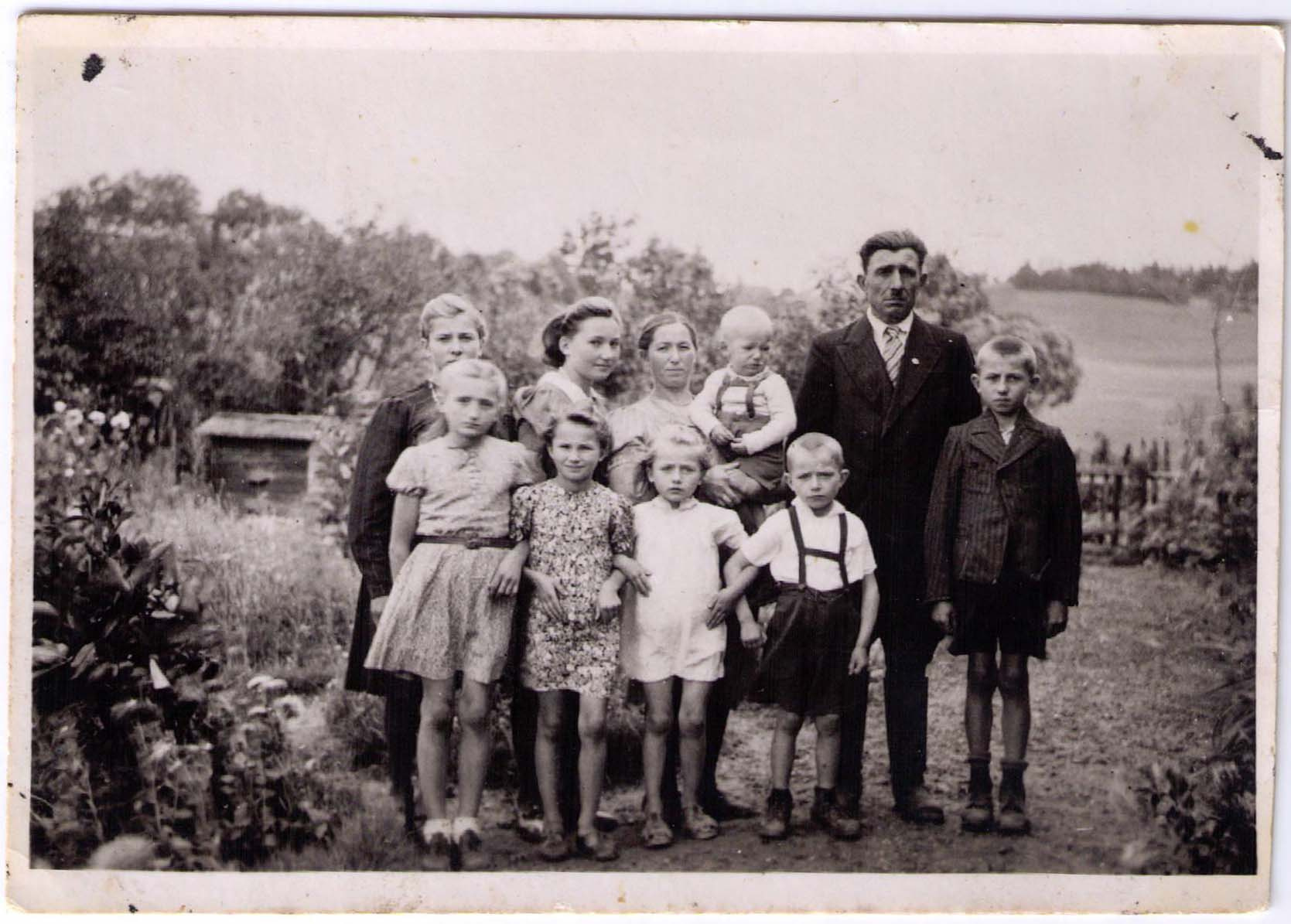 za noc, za dzień,doczekasz się,wstanie świt.
współcześnie
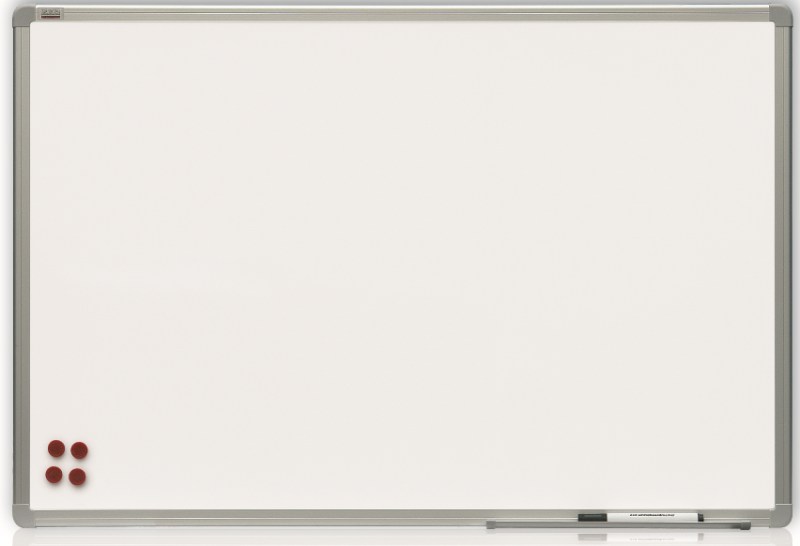 Lekcja

Temat: 11 listopada- Narodowe Święto Niepodległości
Zdjęcia - legonista
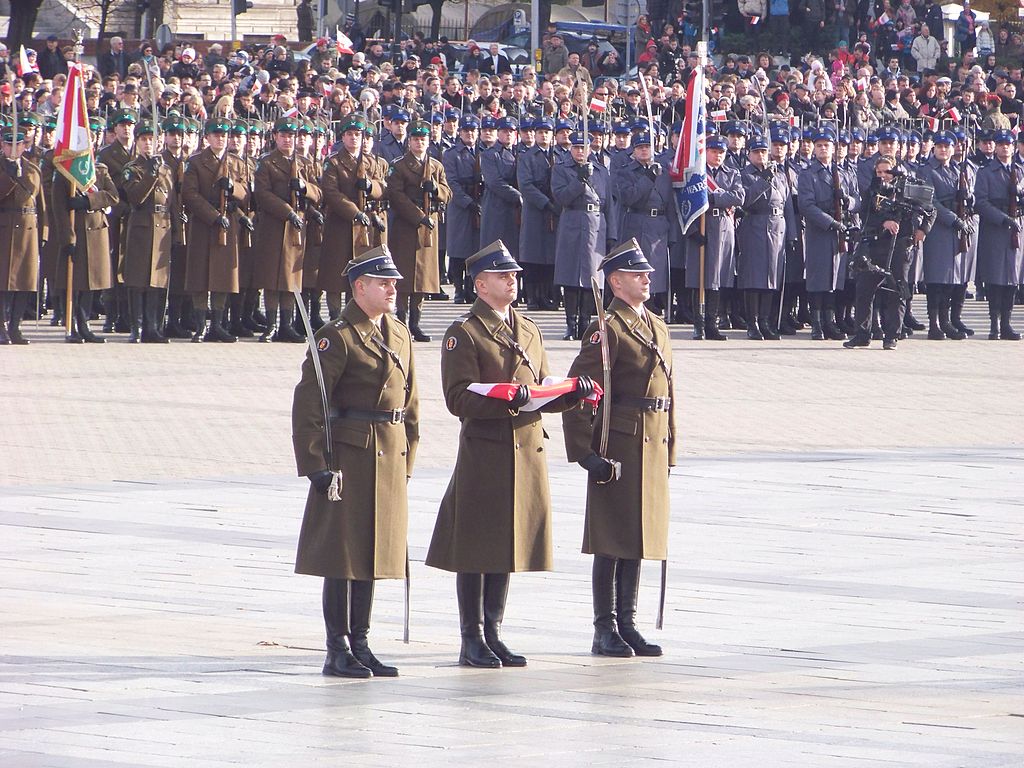 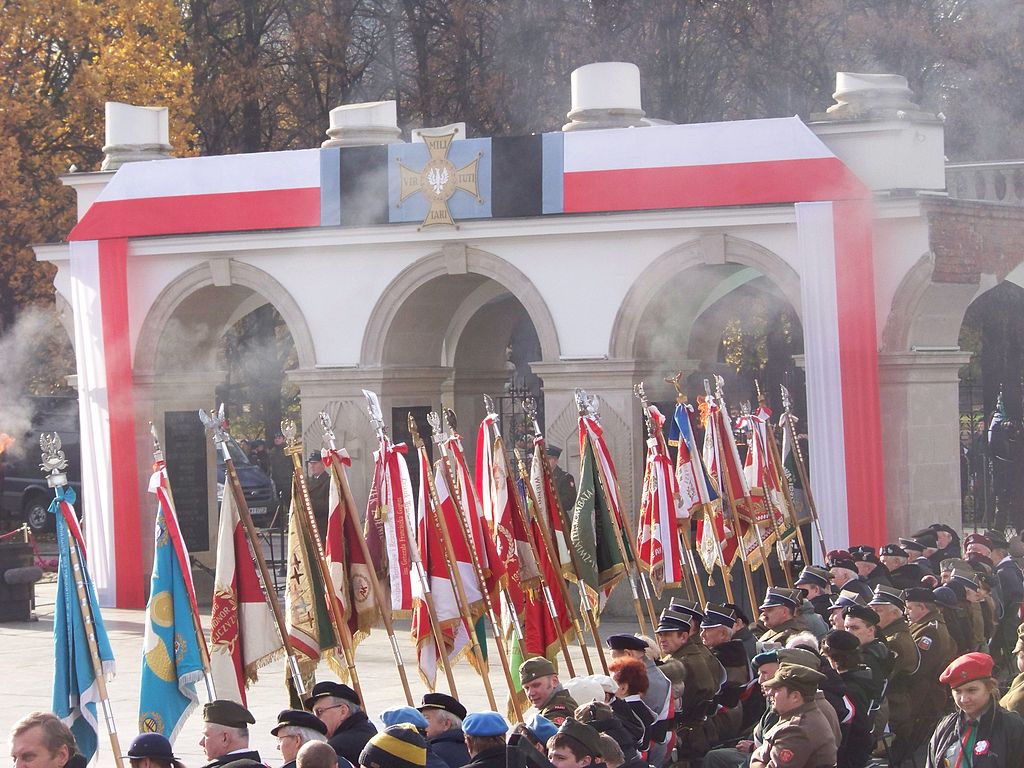 Uroczystości w Warszawie
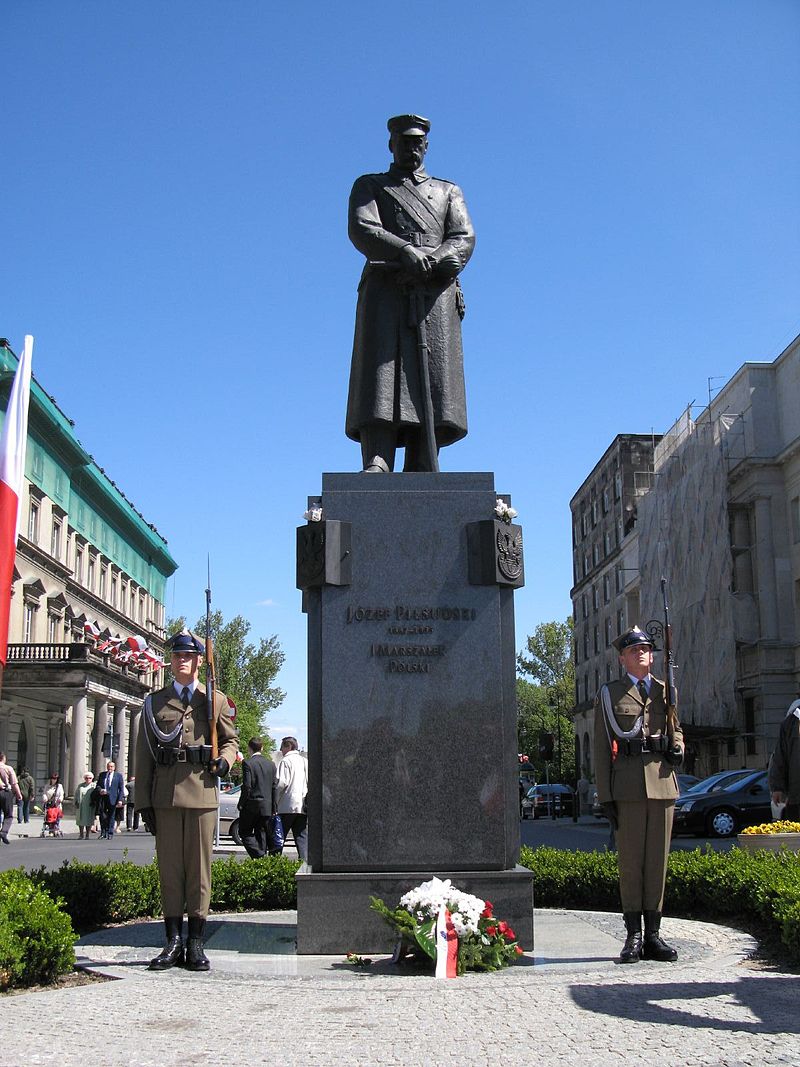 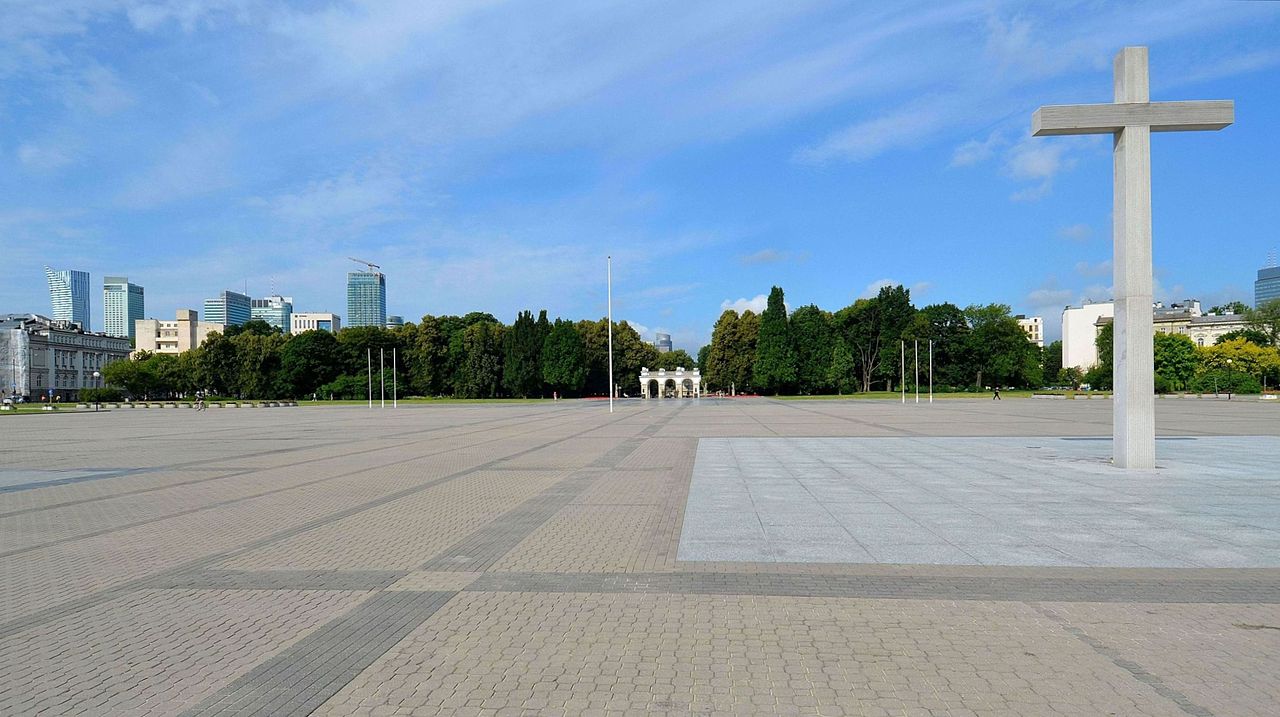 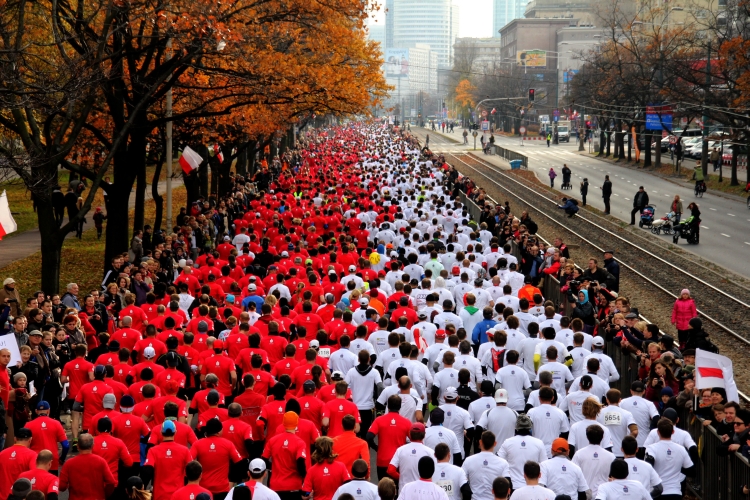 Bieg Niepodległości
Bieg nepodległości
Parada Niepodległości w Gdańsku
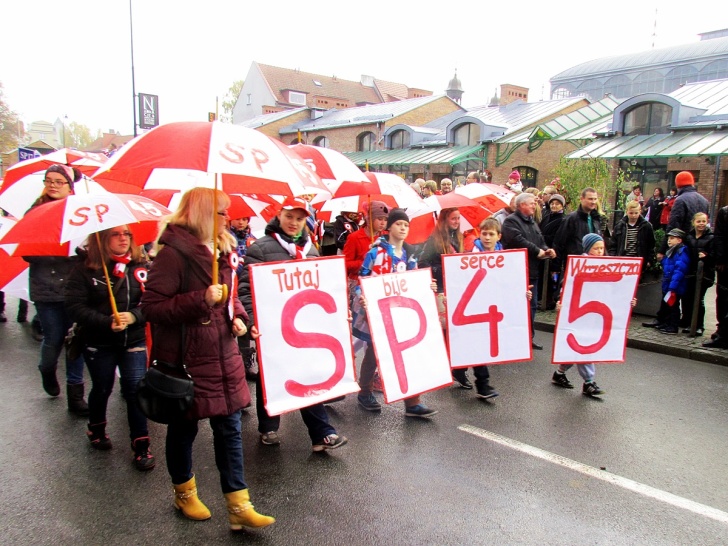 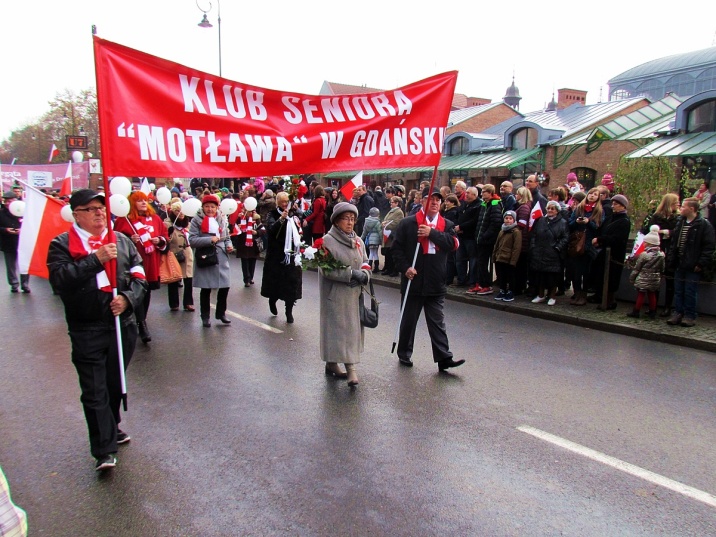 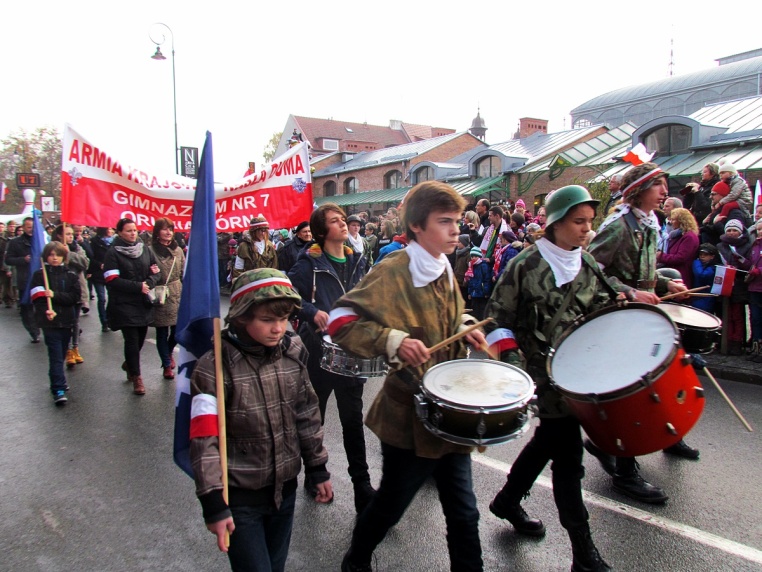 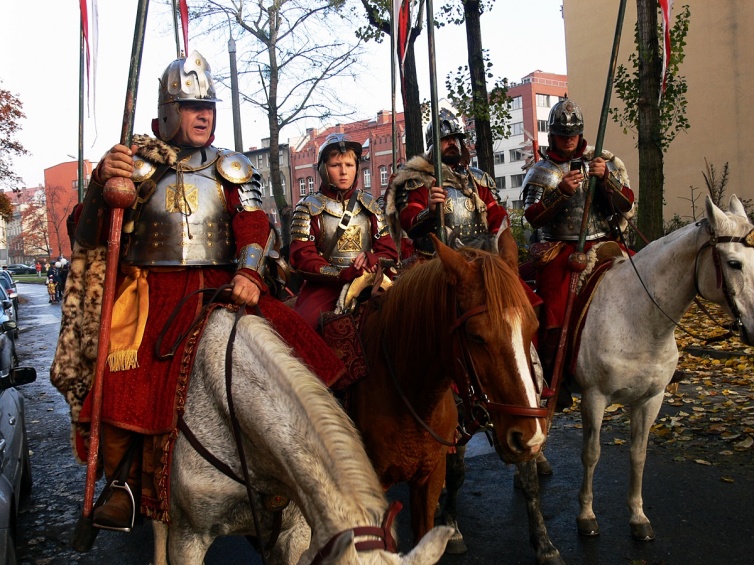 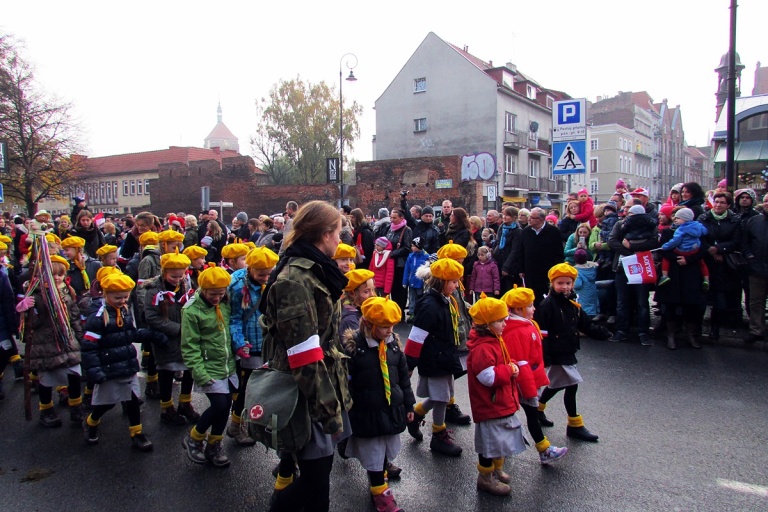 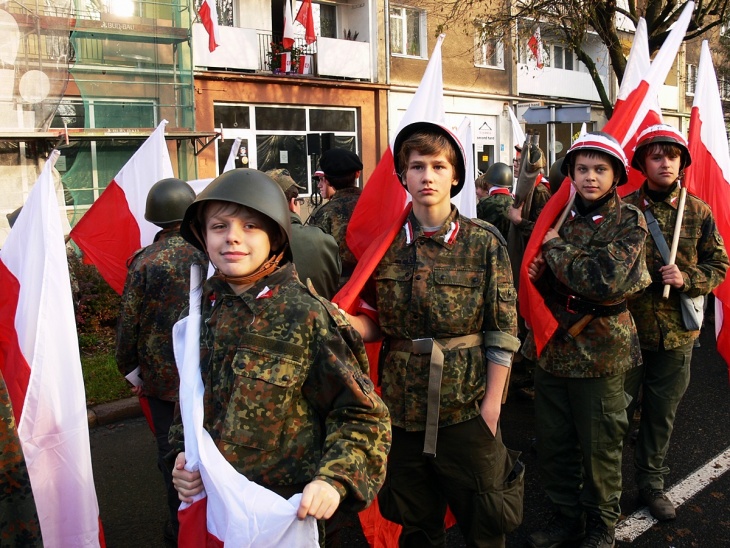 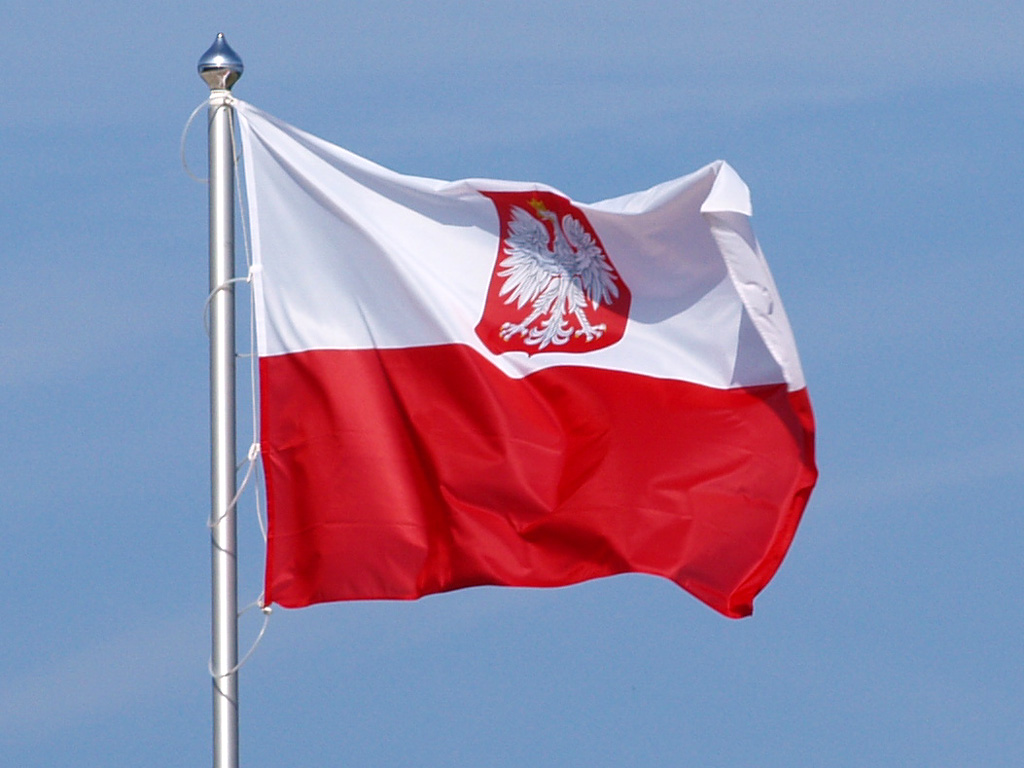 Jestem dumny, że jestem Polakiem!